Художественная культура Японии
ЦЕЛЬ:1.Познакомить учащихся с художественной культурой Японии как проявления гармонии с природойЗАДАЧИ:1.Узнать традиционные эстетические ценности японского народа2.Создать условия для  самостоятельной деятельности по исследованию проявления гармонии с природой  в японском искусстве3.Создать ситуацию  личностного развития для самовыражения учащихся к особенностям японского искусства
Задание: -Записать в тетрадь: номера иллюстраций, отражающие ваше представление о Японии, обосновать ваш выбор
2
3
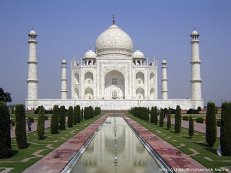 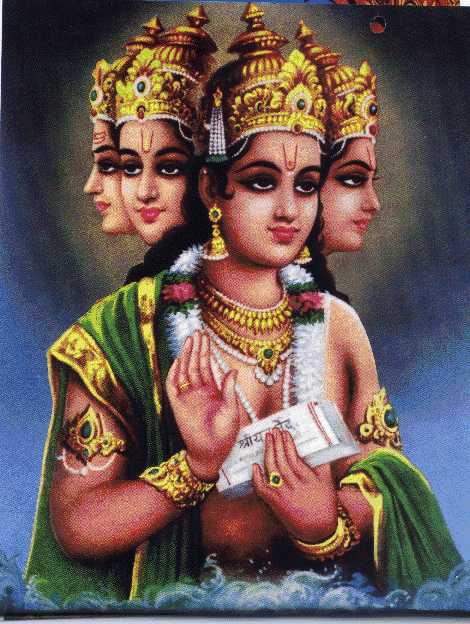 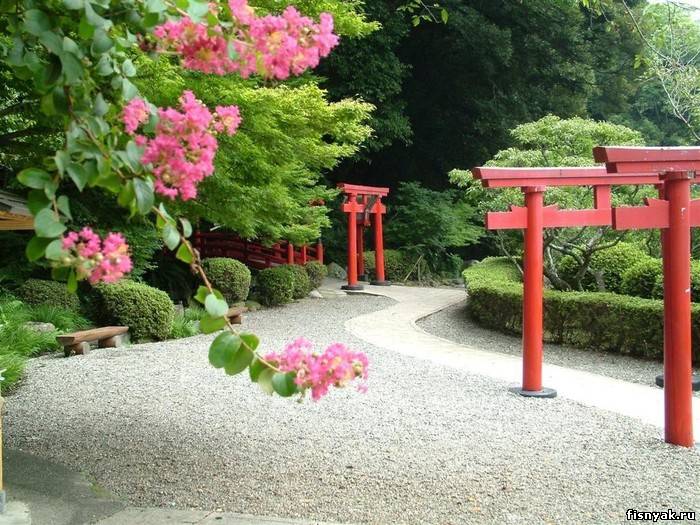 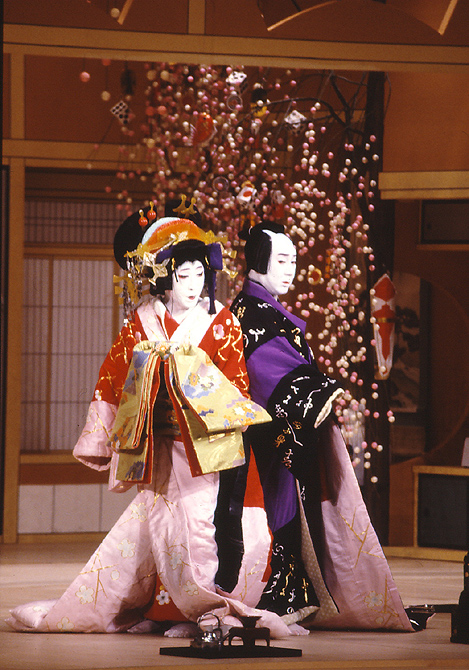 5
1
6
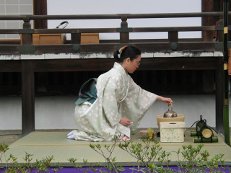 4
Задание 2Прочитай текст учебника  и найди доказательства связи  гармонии с природой .
Заполни таблицу
Задание 3
1.Сформулируй и запиши в тетрадь свою точку зрения на связь гармонии и природы .
Домашнее задание:1.Подготовить сообщение, написать эссе  или сделать презентацию о традициях в японской культуре .